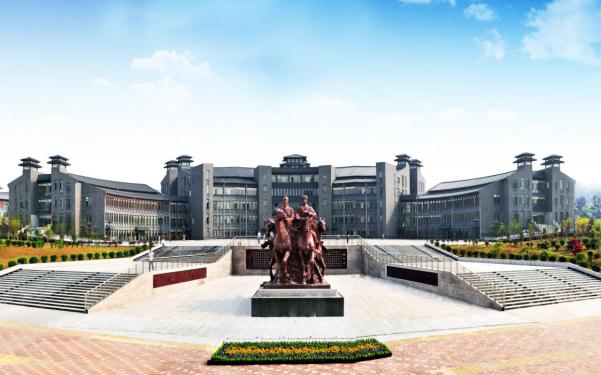 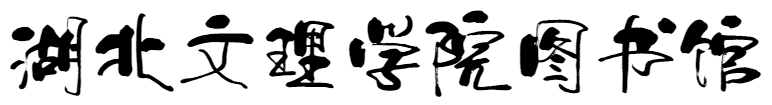 2020
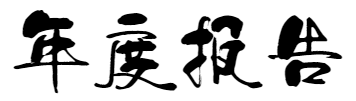 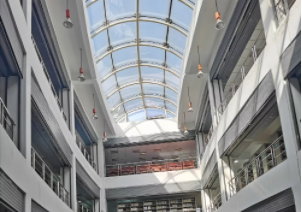 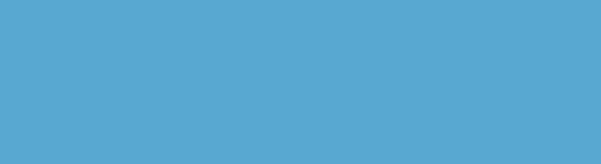 全年到馆读者为499163人次；
平均每日到馆 3466人次（全年图书馆开放144天）。
图书馆总借还图书235287册次，平均每月6119册次（9-12月）。
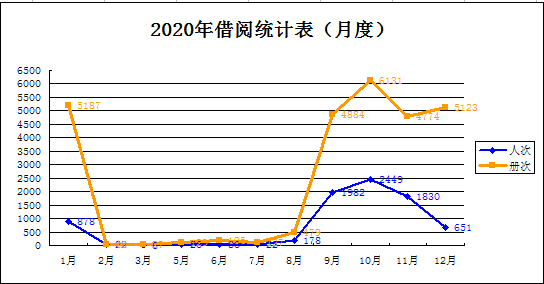 10月份借书量最大，达到6131册次。
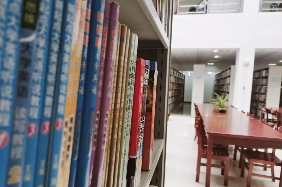 报刊阅览室接待读者：224301人次；
电子阅览室接待读者：28865人次；
自习室座位预约：36284人次。
图书馆电子资源访问量：326.33万人次；
主页登录：6.69万人次；
数据库登录：349.34万人次；
数据库检索：2035.1万篇次；
数据库浏览：3199.09万人次。
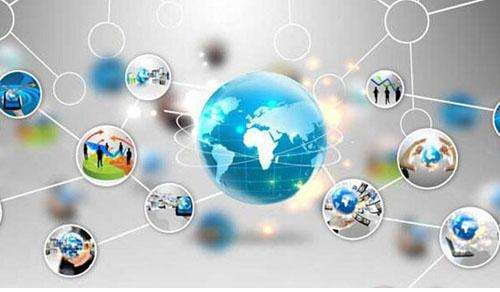 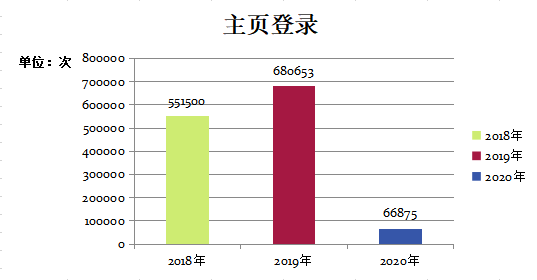 电子资源利用数据
电子书下载：112334 册次；

在线文献传递：33.43万册次；

论文（数据库）下载：2612228篇次；

师生人均下载论文：134篇；

师生人均阅读电子书：6册。
数据库使用TOP5
使用最多的是中国知网
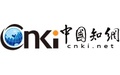 1、
2、
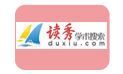 超星读秀等系列服务平台
万方知识服务平台（含医学网）
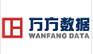 3、
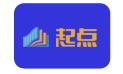 4、
起点考研考试网
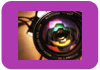 5、
教育视频资源库
纸本图书借阅TOP5
1、明朝那些事儿                     借阅53次

1、平凡的世界                        借阅53次

2、中国近现代名家作品选粹    借阅31次

3、中国历代绘画精品              借阅30次

4、盗墓笔记                            借阅27次

5、三体                                   借阅24次

5、解忧杂货店                         借阅24次
手机电子书借阅TOP5
1、简·爱                                下载670次

2、悲惨世界（上、下）          下载644次

3、双城记                              下载589次

4、飞鸟集                              下载550次

5、呼啸山庄                             下载517次
最爱看书的学院TOP5
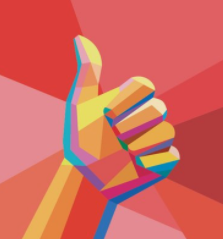 文学与传媒学院
排名   院名                                  人次          册次

1、文学与传媒学院         438          2253

2、教育学院                      371          1910

3、美术学院                       368          1790

4、机械工程学院            212          1685

5、经济管理学院            353          1578
借书最多的教工TOP5
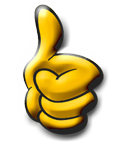 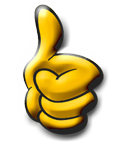 胡万山老师共借254册
1、胡万山----教育学院-----254册
2、李世森----医  学  院----51册
3、闻世学--文学与传媒学院--47册
4、刘   群--音乐与舞蹈学院--46册
5、毛新伟-资源环境与旅游学院-45册
借书最多的学生TOP10
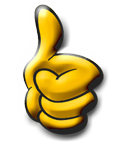 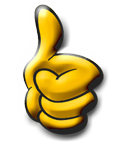 陈官鑫同学
    共借100册
1、陈官鑫----物电学院-----100册
2、王春乔----美术学院-----85册
3、余如雪----土建学院-----78册
4、卜健洲----文传学院-----67册
5、龚明潇----经管学院-----66册
5、龙凌云----土建学院-----56册
7、杨金金----教育学院-----49册
8、郭   枭----机械学院-----43册
9、余   易----机械学院-----42册
10、董雨秋-----医学院-----41册
举办各类阅读推广活动共计16场次。
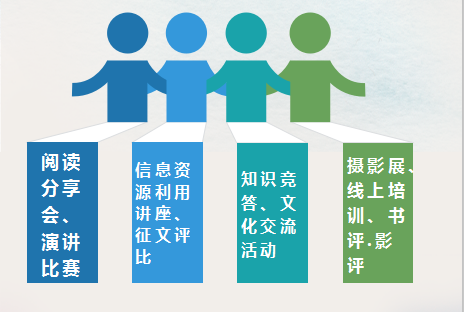 师生参与共计2632人，获得奖项226人。
校新闻网发表报道17篇，二级单位主页发表3篇，思政网、图书馆报发表6篇，图书馆主页新闻发表12篇。
微信公众号信息推送86篇次，图书馆主页读者园地栏目24篇，淡泊湖馆藏导读4篇。
03
02
01
成立宁静阅读工作室，阅读疗法以文献为媒介，将阅读作为保健及辅助治疗疾病的手段，指导他人通过对文献内容的学习和领悟，养护或恢复身心健康，从而有效提升人的身心健康水平。
二级学院资料室专人专管，方便师生文献资料借阅，优化借阅程序，节省借阅时间，提高服务效率。
03
全年活动丰富多彩
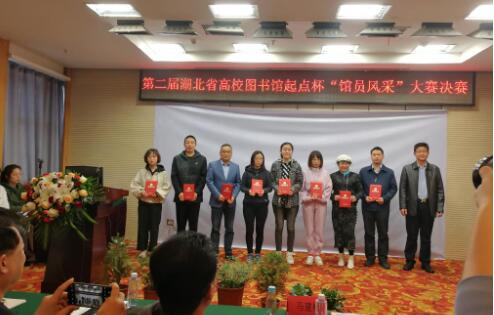 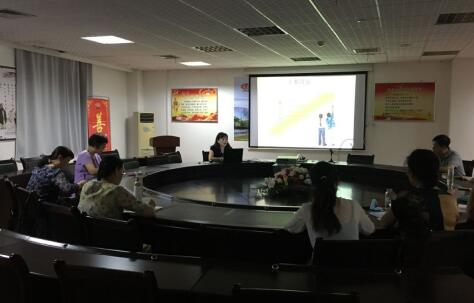 新学期岗位培训会
馆员风采再获佳绩
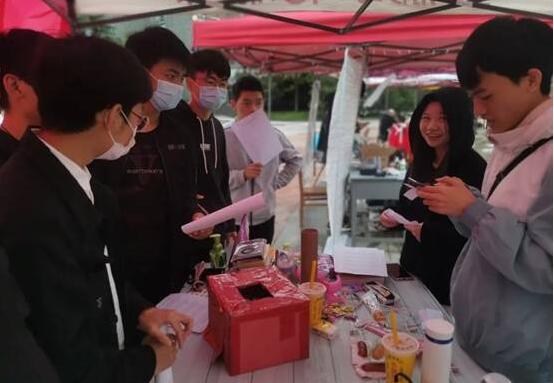 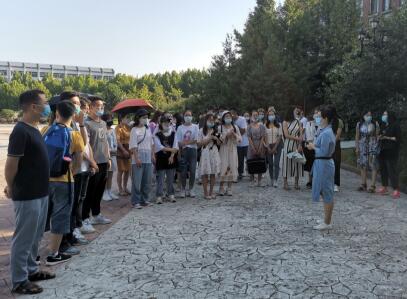 国学知识竞答比赛
研究生入馆参观活动
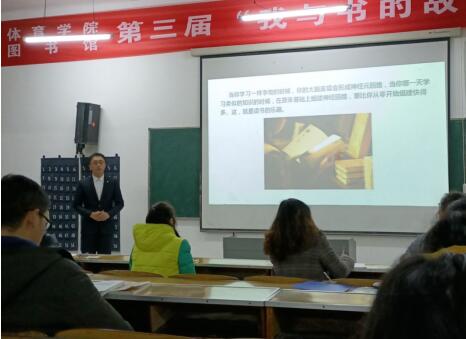 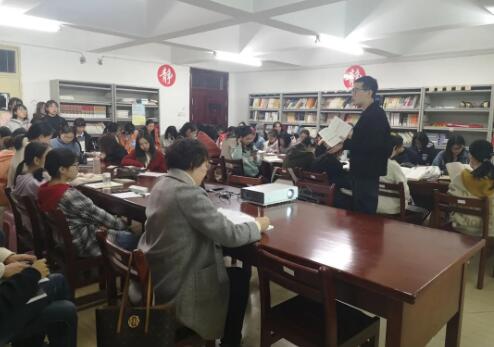 我和书的故事演讲比赛
宁静阅读工作室活动
全年活动丰富多彩
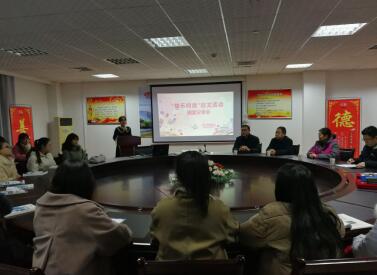 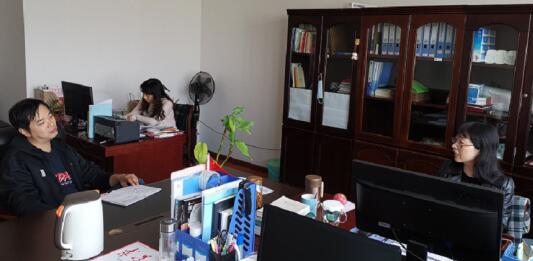 快乐阅读征文大赛
微融合 新常态 线下交流活动
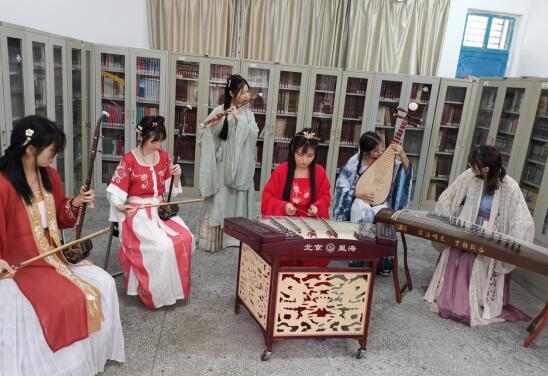 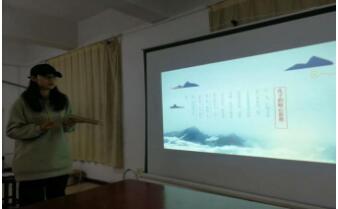 文化交流活动
相约《论语》阅读活动
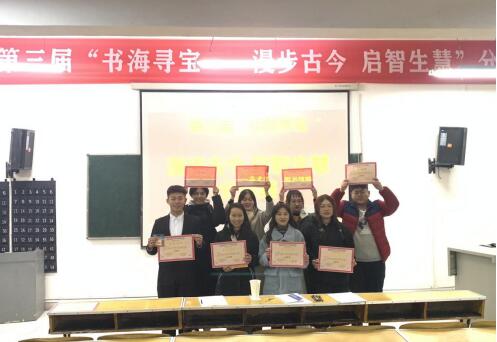 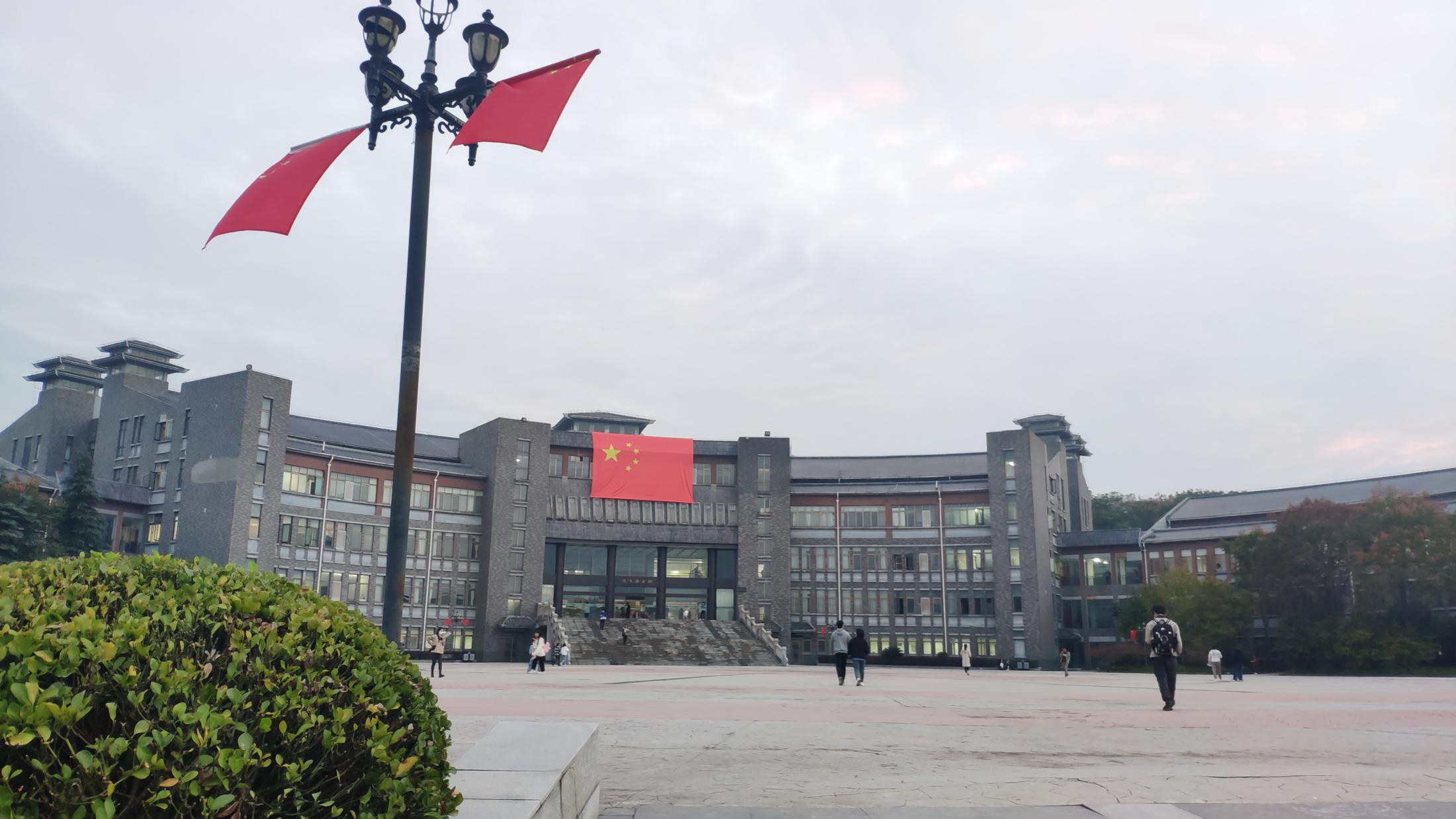 书海寻宝分享赛
“萌新看见美”摄影比赛
谢谢观看！
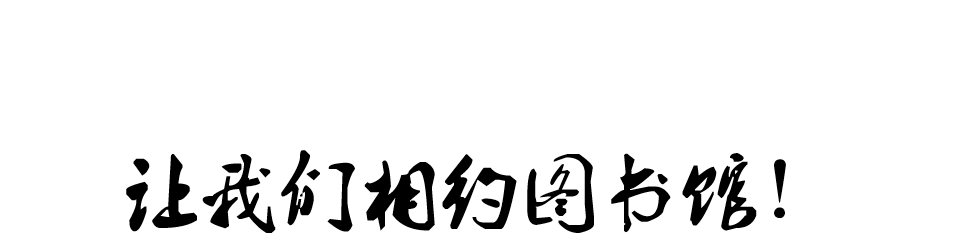 2021
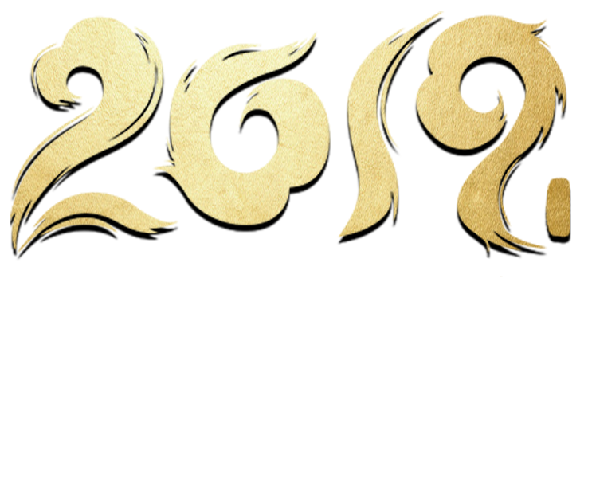 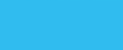 数据来源及整理：陈学文、梁   静
制作：王   帅
初审：梁   静
终审：张四新